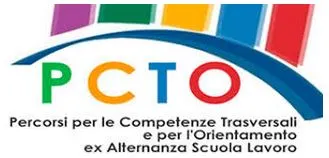 IIS VIA DEI PAPARESCHI
Anno Scolastico 2023/2024
RELAZIONE FINALE  ATTIVITA‘ PCTO
 Referenti d’ Istituto:
Prof.ssa Maria Rosaria Savini (sede centrale)
Prof.ssa Francesca Petrassi (sede succursale)
PCTO in numeri
Classi del triennio: n. 33Tutor scolastici PCTO: n. 33
Alunni  coinvolti : n. 726Progetti PCTO : n. 43di cui n. 12  progetti scolastici interniEnti esterni/Aziende coinvolte : n. 60
ATTIVITA’ SVOLTE
Sono stati avviati contatti significativi con molteplici enti, riuscendo ad individuare una serie di percorsi individuali o di classe, con un ventaglio di opzioni vario e qualificato 
Sono state stipulate le convenzioni con enti che sono stati considerati realtà di valore istituzionale e formativo e che rispondono in modo adeguato alle finalità dei Percorsi e che permettono anche per il futuro uno sviluppo significativo delle attività proposte agli studenti 
I genitori degli alunni hanno mostrato apprezzamento per le attività proposte agli studenti in occasione della loro illustrazione durante i consigli di classe 
Sono state rivolte particolari attenzioni alle esigenze degli studenti con PEI in collaborazione con la «Commissione Inclusione»
PERCORSI PCTO effettuati
Percorsi proposti dagli insegnanti del nostro istituto:
ATTIVITA’ SVOLTE
La collaborazione con FORMA CAMERA oltre ai progetti tradizionali:
La scuola va in agenzia di assicurazioni
La scuola va in agenzia immobiliare
si è arricchita di due nuovi progetti
Fisco&Scuola: collaborazione con CAF
Botteghe diffuse: una indagine sulle attività artigianali del quartiere, zona Testaccio
ESEMPI PERCORSI effettuati
Percorsi di cittadinanza attiva svolti nel territorio di prossimità
Civica, politica e locale del Municipio XI:
   gli studenti guidati dai tutor interni hanno preparato delle mozioni       
   che hanno presentato alla Giunta e al presidente del Municipio durante   
   una delle sedute ufficiali nella sala consiliare; 
Memoranda2024
Valori in circolo: Comunità di Sant’Egidio
ESEMPI PERCORSI effettuati
Percorsi in area tecnico-scientifica
Professione ricercatore con università RomaTre
IBM Skills build
Girls go circular
Fun with Algorithms
Digital Image Processing
ESEMPI PERCORSI effettuati
Percorsi di collegamento con culture estere
Diplomacy Education 
Scambio culturale Istanbul
Erasmus plus
Certificazioni linguistiche
ESEMPI PERCORSI effettuati
Educazione finanziaria

Dalla scuola alla finanza … e dalla finanzia all’impresa – La Sapienza
Le competenze in un mondo del lavoro che cambia – Banca Italia
Contrasto all'evasione fiscale - Agenzia delle Entrate 
Direzione regionale Agenzia delle Entrate incontra gli studenti per parlare di fisco
ESEMPI PERCORSI effettuati
Percorsi per l’Inclusione

Ti porto con me
AlleniamoCi al fare
ATTIVITA’ SVOLTE
Attività di back-office 
Report consuntivo dei percorsi svolti nell’anno scolastico 2022-2023 richiesto dal USR Lazio
Monitoraggio della situazione complessiva della classe con l’importazione in SIDI dei percorsi svolti e l’esportazione di report inviati ai tutor PCTO
Aggiornamento dell’applicazione «Scuola&Territorio» di SPAGGIARI ed il monitoraggio della situazione complessiva delle classi
Aggiornamento della piattaforma MIUR – ASL  con il caricamento dei progetti svolti e l’abbinamento con gli studenti
Supporto ai tutor interni per l’inserimento dei dati nel registro elettronico
PUnTI DI CRITICITà
Percorsi che, per motivi indipendenti dall’organizzazione delle attività, si sono  
     svolti in periodi critici per l’attività didattica

Maggiore condivisione con il consiglio di classe per la calendarizzazione.
PUnTI DI FORZA
Vasta offerta di percorsi per tutti gli indirizzi. 
Percorsi professionalizzanti  per  alcune classi di indirizzo
Collaborazione con Sviluppo Lavoro Italia
Serietà e responsabilità delle componenti scolastiche nella gestione e nello sviluppo dei percorsi PCTO evidenziata dai tutor esterni  
Tutor scolastici competenti e disponibili che hanno seguito gli studenti nei percorsi, in modo sistematico e puntuale  
Componenti scolastiche che hanno collaborato fattivamente alla buona riuscita delle attività PCTO (Segreteria didattica, DSGA e collaboratori scolastici)
   I partner coinvolti hanno manifestato un buon grado di soddisfazione per la serietà  e il senso di responsabilità dimostrato dagli studenti nonché per i buoni rapporti avuti con tutte le componenti scolastiche coinvolte nei percorsi
                  Un gran lavoro di squadra
CONCLUSIONI - SUGGERIMENTI
Prevedere  attività di carattere teorico (per es. approfondimenti di contenuti didattici, conferenze ecc.)  incentivando il coordinamento tra le discipline curriculari  e i vari progetti.


Programmare all’inizio dell’anno scolastico quali sono i progetti da considerare PCTO per non sovrapporli ad attività diverse. Ogni percorso PCTO deve essere corredato di scheda che illustra il progetto formativo, gli obiettivi e le competenze trasversali sviluppate
Ringraziamenti
a tutti i tutor (Passamonti, D’Alessandri, Panella, Carleschi, Raponi, Di Carlo, Tracanna, Angiolini, Iaccarino, Flacco, Zaccagnini, Iaria, Baldassarri, Favara, De Maggi, Abbate, Marrese, Oberti, Meliddo, D’Errico, Biondi, Tomassetti, Savini, Bambina, Bastianelli, De Maggi, Capanna, Apuzzo, Razzi, Crispino, Micheli, Lorenzelli, Matteini, Sementa, Iaria)
alla DSGA
alla segreteria didattica (sig. Bernacchia e sig.ra Valeria)
ai collaboratori scolastici che hanno accolto i tutor esterni